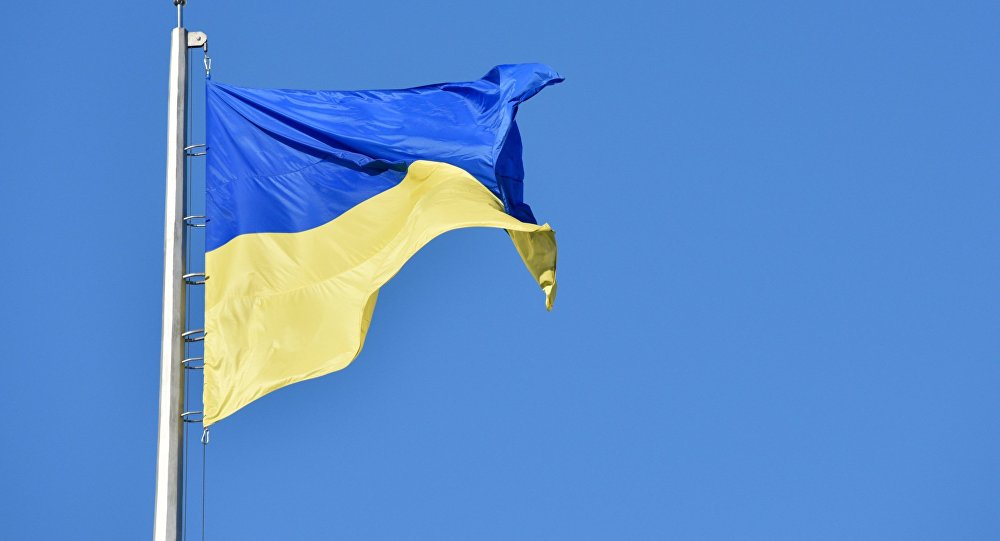 Стратегія розвитку Новокаховськоїміської ради
Виконавчий комітет Новокаховської міської ради
проспект Дніпровський, 23
м.Нова Каховка,
Херсонська область, Україна, 74900
http://novakahovka.com.ua/
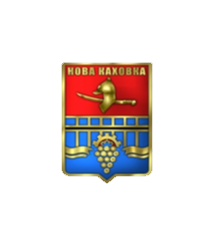 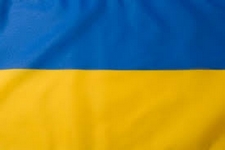 Документ  сформовано за результатами соціологічних досліджень та рішень Робочої групи з розробки Стратегії, сумісних зусиль структурних підрозділів міської ради та її виконавчого комітету, Таврійської міської ради, Дніпрянської селищної ради, Райської сільської ради, територіальних підрозділів центральних органів виконавчої влади, суб’єктів господарювання, з урахуванням досвіду реалізації Стратегічного плану економічного розвитку міста Нова Каховка.

Стратегія – визначені основні напрямки розвитку Новокаховської громади, які сприятимуть покращенню якості життя населення, економічному зростанню, збереженню довкілля, підвищенню конкурентоспроможності міста, покращенню інвестиційної й туристичної привабливості, шляхом залучення інвестицій і згуртування громади навколо ідеї сталого розвитку Новокаховської міської ради.

Стратегія розвитку Новокаховської міської ради сформовано з урахуванням Стратегії розвитку Херсонської області на період до 2020 року, яка затверджена рішенням обласної ради від 10 вересня 2015 року №1296
Перспективний розвиток громади
Покращення
 якості життя населення
Ефективне використання власних ресурсів
Доступ
 до зовнішніх ресурсів
Економічне зростання
Збереження довкілля
Підвищення конкурентоспроможності
Покращення інвестиційної й туристичної привабливості
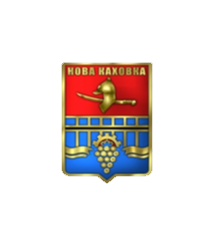 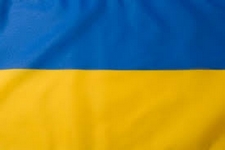 Процес стратегічного планування
Опитування
Профіль громади
ІНТЕЛЕКТ Робочої Групи
W
S
O
T
СТРАТЕГІЧНЕ БАЧЕННЯ/МІСІЯ НОВОКАХОВСЬКОЇ ГРОМАДИ
План дій
Моніторинг та 
впровадження 
Стратегії
Оперативні 
цілі
Стратегічні 
напрями
Стратегічні
 цілі
Проекти за 
стратегічними
 напрямами
Ухвалення
Стратегії
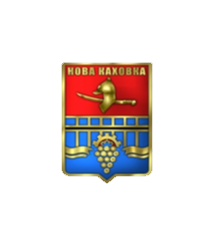 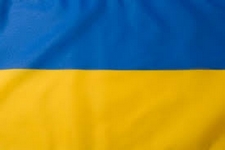 Основні проблеми розвитку Новокаховської міської ради
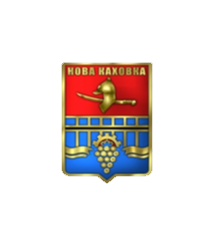 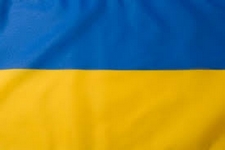 Стратегічне Бачення/Місія
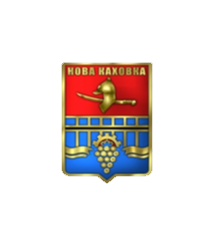 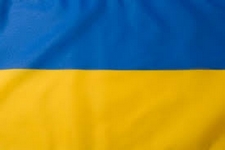 Стратегічні напрямки розвитку Новокаховської міської ради
Напрям С.
Напрям А.
Напрям В.
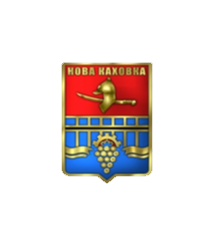 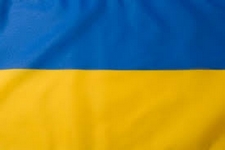 Напрям А.«Соціальна відповідальність та добробут»
Надання якісної освіти для учнів та молоді, створення умов для запровадження нових сучасних підходів для надання медичних послуг населенню, розвиток медичних кадрів, запровадження профілактики захворювань, пропаганда до здорового способу життя, розвиток фізичного виховання та спорту, створення безпечних умов життя для мешканців територіальної громади
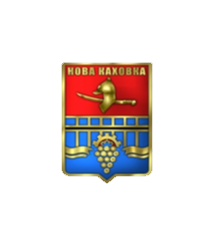 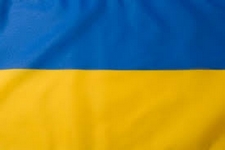 Напрям А.«Соціальна відповідальність та добробут»
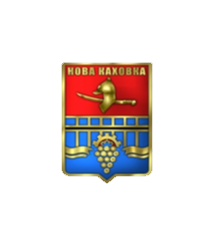 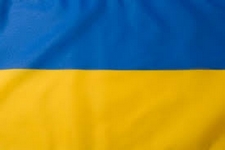 Очікувані результати:
А.1.1.Система освіти, яка відповідає вимогам місцевого ринку праці:- створено систему з підготовки кадрів для місцевої економіки, регіону тощо;
- надано допомогу молоді у виборі професії, зацікавленість робітничими професіями;
- забезпечено у професійно-технічних, спеціалізованих та вищих навчальних закладах  підготовку спеціалістів відповідно до економічних потреб;
- зменшено відтік молоді з території Новокаховської міської ради
Термін реалізації: до 2027 року

А.1.2.Випускники шкіл конкурентні у сучасному світі:
- отримано висококваліфіковані послуги з освіти;
- забезпечено рівний доступ до якісної освіти дітям з особливими освітніми потребами;
- сформовано високопрофесійне педагогічне середовище;
- забезпечено психологічний комфорт учням у освітніх закладах, налагоджено партнерські відносини між дитиною, учнем та батьками
Термін реалізації: постійно
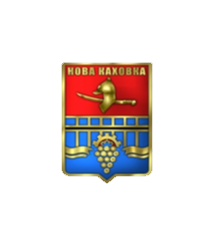 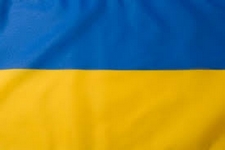 Очікувані результати:
А.1.3.Мережа закладів освіти, яка відповідає потребам громади:
- впроваджено профільну професійну освіту, яка створить умови для вдалого вибору майбутньої професії, для успішної соціалізації та адаптації випускників у суспільстві; 
- забезпечено доступ до якісної освіти в сільській місцевості шляхом організації підвезення учасників освітнього процесу;
- реалізовано Концепцію «Нова українська школа», яка сприятиме поліпшенню якості загальної середньої освіти в цілому; подоланню територіальних відмінностей у якості загальної середньої освіти; забезпеченню престижності професійної освіти; поліпшенню якості вищої освіти за рахунок якісної підготовки у школах і кращого конкурсного відбору абітурієнтів;
сформовано відкриті та загальнодоступні ресурси з інформацією про діяльність закладів та установ освіти;
- забезпечено рівний доступ до якісної освіти дітям з особливими освітнімипотребами;
- створено інклюзивно-ресурсний центр;
- оптимізовано мережу закладів позашкільної освіти, задоволено потреби молоді у дозвіллі
Термін реалізації: до 2029 року
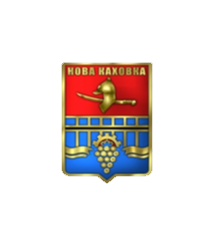 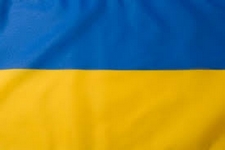 Напрям А.«Соціальна відповідальність та добробут»
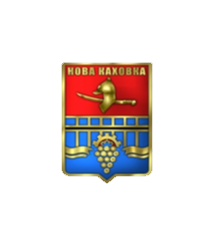 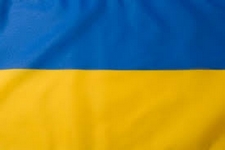 Очікувані результати:
А.2.1. «Нова Каховка в Таврійському госпітальному окрузі»: 
- функціонує ефективна система надання медичних послуг;
- створено комфортні умови перебування пацієнтів та лікарів в комунальних закладах охорони здоров’я;
- покращено якість діагностичних обстежень та лікування пацієнтів;
сформовано систему надання населенню якісної медичної допомоги на засадах сімейної медицини, яка забезпечить:
- довготривале та безперервне спостереження лікаря за пацієнтом; 
- багатопрофільну первинну медичну допомогу;
- превентивність, як основа діяльності сімейного лікаря; 
- економічну ефективність та доцільність допомоги; 
- збереження та покращення стану здоров’я пацієнту;
- гарантовано-отримана та своєчасна медична допомога; 
- відповідальне ставлення лікаря до свого пацієнта; 
- створено доступну, оперативну та сучасну медицину
А.2.2. «Профілактика та ефективне лікування»:
- своєчасне виявлення та запобігання виникнення хронічних захворювань, зміцнення стану здоров’я людини; 
- впроваджено профілактичну освітню програму для молоді;
- виконано план профілактичних оглядів усіх верств населення на 100%;
- виконано план профілактичних щеплень на 100%
Термін реалізації: до 2029 року
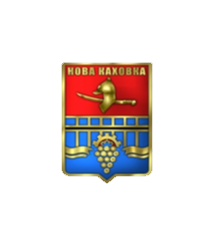 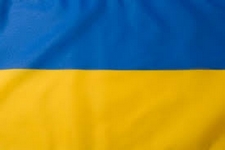 Очікувані результати:
А.2.3. «Умови для збереження здоров'я»: 
- діє система впровадження здорового способу життя;
- популяризовано здоровий спосіб життя серед усіх верств населення;
- масовий спорт та організований здоровий відпочинок – ознака сталої громади; 
- розширено оздоровчу інфраструктуру;
- створено рівноправні оздоровчо-спортивні умови для мешканців територіальної громади;
- створено позитивний імідж міста;
- побудовано сучасний басейн; 
- розвиток олімпійських видів спорту
Термін реалізації: до 2029 року
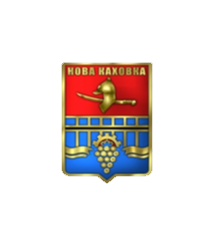 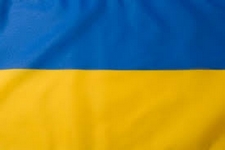 Напрям А. «Соціальна відповідальність та добробут»
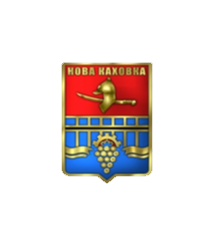 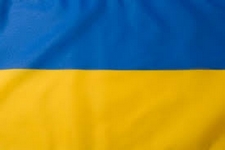 Очікувані результати:
А.3.1. «Муніципальне управління»:
- покращено інформаційну взаємодію з громадськістю; 
- інформаційний запит користувачів задоволено;
- завершено формування нормативно правового забезпечення на здійснення місцевого самоврядування на території Новокаховської міської ради;
- відкрито абонентські пункти  обслуговування та надання послуг особам похилого (пенсійного) віку  (Таврійська міська рада, Дніпрянський старостинський округ Новокаховської міської ради, Райська сільська рада)
Термін реалізації: до 2027 року
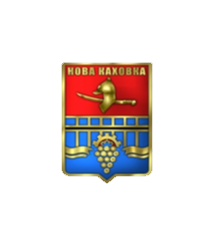 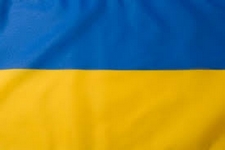 Очікувані результати:
А.3.2. «Активна громада»:
- покращено соціальну активність мешканців Новокаховської громади;
- збільшено кількість активних громадських організацій та органів самоорганізації населення
Термін реалізації: до 2027 року

А.3.3. «Підтримка молодих сімей та соціально вразливих верств населення, розвиток фонду соціального житла»:
- активізовано виконання програм/проектів у напрямку житлового забезпечення; 
- побудовано МЖК-молоді сім’ї мають власне житло;

Термін реалізації: до 2027 року
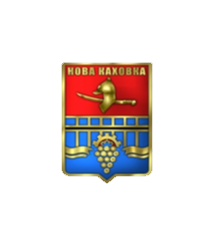 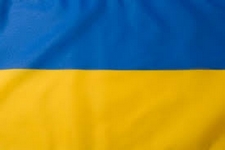 Напрям А.«Соціальна відповідальність та добробут»
Очікувані результати
А.4.1.«Розбудова системи муніципальної безпеки»:
- посилено безпеку громадян, забезпечено належний рівень безпеки
територіальної громади з боку влади та правоохоронних органів;
- посилено безпеку дорожнього руху;
- оперативне інформування та оповіщення Новокаховської громади про загрозу або виникнення надзвичайних ситуацій у сфері цивільного захисту
Термін реалізації: до 2029 року
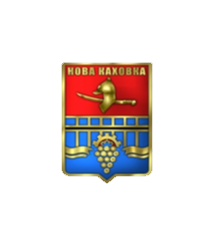 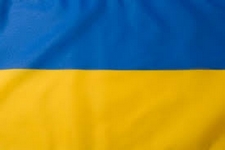 Портфель основних амбітних проектів за стратегічним напрямком А «Соціальна відповідальність та добробут»
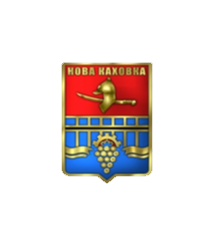 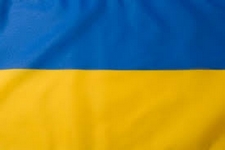 Портфель основних амбітних проектів за стратегічним напрямком А «Соціальна відповідальність та добробут»
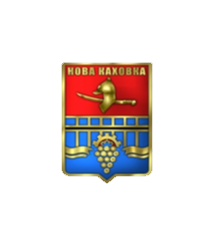 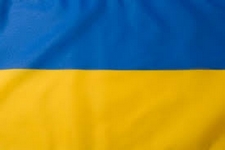 Напрям В.«Еко-територія»
Збереження стабільності екологічного стану, посилення громадської відповідальності за стан навколишнього середовища, особливо ґрунтів та водних об’єктів, зменшення негативного впливу техногенного та антропогенного навантаження - головна мета Новокаховської громади, розташованої на межі з Національним природним парком «Нижньодніпровський»
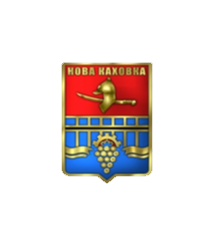 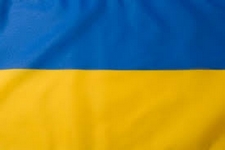 Напрям В.«Еко-територія»
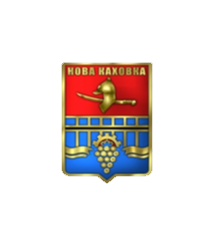 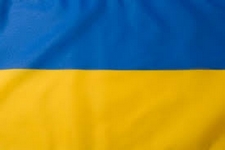 Очікувані результати:
В.1.1.«Екологічно безпечне водоочищення стоків»:
- безперебійне водопостачання міста;
- зменшення витоків води з трубопроводів при аваріях, схованих витоків води з трубопроводів;
- підтримка потрібних вільних напорів на абонентських вводах; 
- екологічна безпека та ресурсозбереження;
- ліквідовано процеси підтоплення та затоплення території парку;
- відновлено належний гідрологічний режим та санітарний стан водного об’єкту;
- очищено дно р.Дніпро від небезпечних предметів у межах території Новокаховської міської ради;
- безпечне перебування мешканців та гостей в прибережній зоні р.Дніпро
Термін реалізації: до 2027 року
В.1.2.«Безпечна та екологічно дружня система водопостачання»:
- збережено нормативну якість води відповідно до вимог ДСаНПіН 2.2.4-171-10, призначеної для споживання людиною; 
- безперебійне водопостачання;
- створено належний стан зони санітарної охорони джерел водопостачання;
- запобігання екологічної катастрофи;
- екологічна безпека та раціональне використання енергоресурсів (води) 
Термін реалізації: до 2020 року
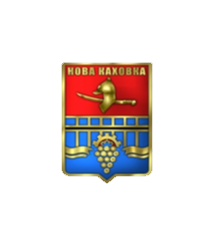 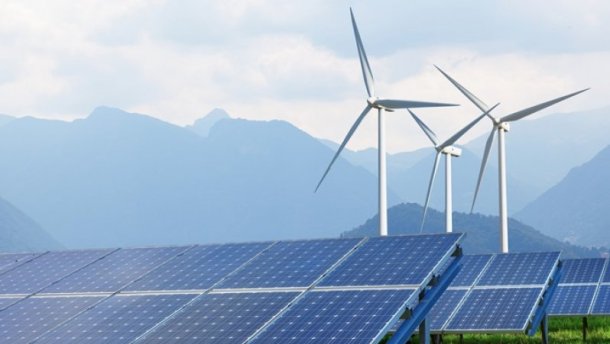 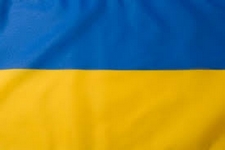 Напрям В.«Еко-територія»
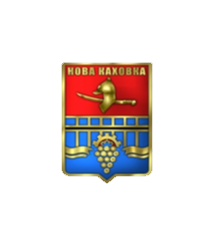 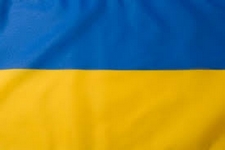 Очікувані результати:
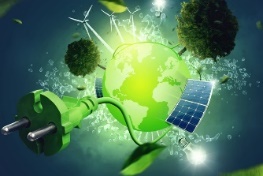 В.2.1. «Енергоефективна соціальна сфера та житло»: 
- виявлено проблемні об’єкти соціальної сфери;
- оформлено енергетичні паспорти;
- зменшено навантаження на бюджет;
- забезпечено раціональне використання енергоносіїв;
- об’єкти соціальної сфери забезпечено якісним теплоносієм;
- підвищено рівень обізнаності населення з питання енергозбереження
Термін реалізації: до 2029 року. 
В.2.2. «Про екологічне поводження з відходами»:
- покращено санітарний стан міста;
- впроваджено роздільне збирання відходів;
- вилучено ресурсоцінні відходи для їх подальшого використання;
- побудовано полігон ТПВ та сміттєпереробний завод
Термін реалізації: до 2027 року
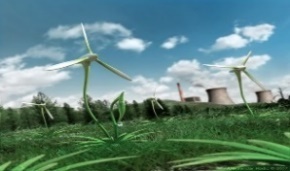 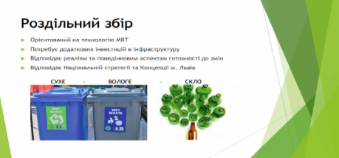 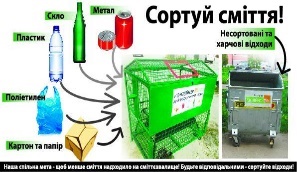 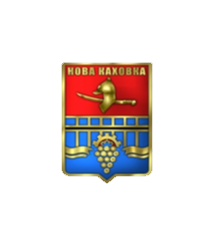 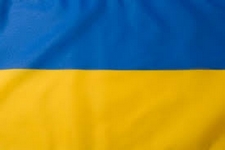 Напрям В.«Еко-територія»
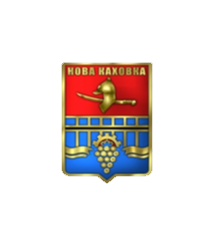 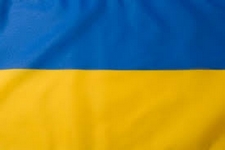 Очікувані результати:
В.3.1.«Розвиток інфраструктури та благоустрій населених пунктів»:
- забезпечено відновлення об’єктів благоустрою безпеки руху, санітарного стану на дорогах та проїздах;
- збережено та оновлено зелені насадження;
- безпека пересування громадян в нічний та вечірній час;
- комфортний відпочинок для громадян та туристів;
- встановлено сучасне, безпечне, багатофункціональне ігрове обладнання, яке включає різні ігрові споруди для дітей
В.3.2.«Технічне забезпечення благоустрою»:
- створено Службу та притулок для тварин;
- організовано місця для вигулу тварин;
- покращено епізоотичний, санітарно-епідемічний, екологічний стан території;
- сформовано гуманітарні погляди людини на поводження з тваринами;
- забезпечено утримання та збереження місць поховання
В.3.3.«Екологічно свідома громада»:
- підвищено рівень екологічної свідомості населення (моніторинг через опитування);
- на 10% збільшено кількість громадських акцій екологічного спрямування
Термін реалізації: до 2027 року
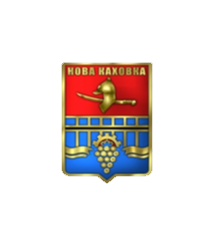 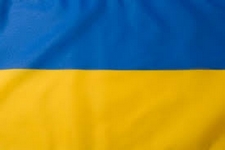 Портфель основних амбітних проектів за стратегічним напрямком В.«Еко-територія»
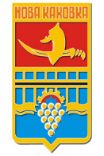 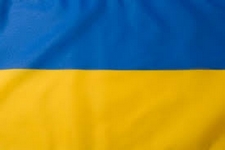 Портфель основних амбітних проектів за стратегічним напрямком В.«Еко-територія»
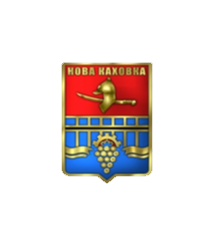 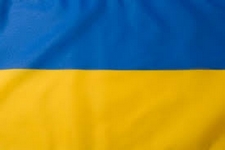 Напрям С.«Інфраструктура 
для розвитку бізнесу та туризму»
Створення сприятливих умов для залучення приватного інвестиційного капіталу, забезпечення вільного доступу бізнесу до ресурсів громади, створення зон ведення бізнесу, а також підтримка та просування продукції місцевих товаровиробників
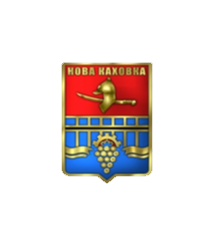 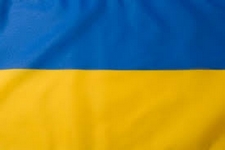 Напрям С.«Інфраструктура для розвитку бізнесу та туризму»
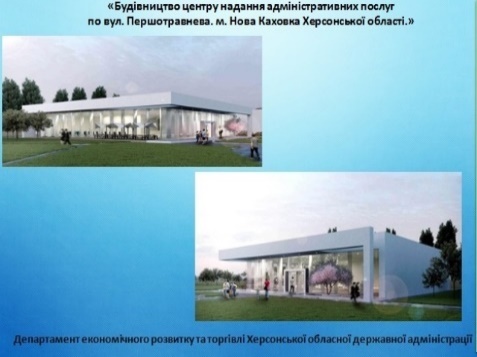 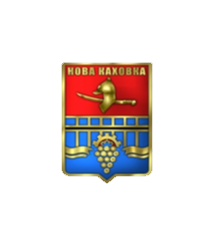 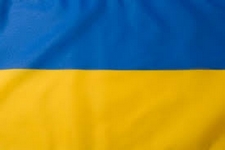 Очікувані результати:
С.1.1.«Якісні адміністративні послуги для бізнесу та громадян: Центр надання адміністративних послуг»:
- створено сучасні та зручні умови для суб’єктів звернення при отриманні широкого кола адміністративних послуг;
- забезпечено відкритість та прозорість процедур надання адміністративних послуг
Термін реалізації: до 2020 року 
С.1.2.«Підтримка інституцій розвитку підприємництва: коворкінг, бізнес-інкубатори, стартапи»:
- впроваджено практику спільної діяльності міської влади та бізнесу для реалізації проектів співпраці;
- інформаційна та ресурсна підтримка малого та середнього бізнесу;
- кількість суб’єктів господарювання зростає, надходження податків до бюджетів усіх рівнів збільшується;
- реалізація набутих знань та талантів студентською молоддю Новокаховської громади;
- зменшення кількості осіб, які не зайняті трудовою діяльністю
Термін реалізації: постійно
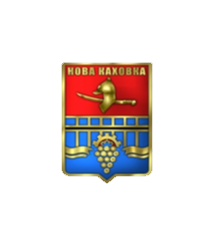 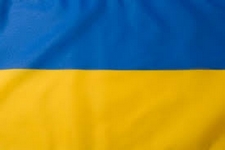 Напрям С.«Інфраструктура для розвитку бізнесу та туризму»
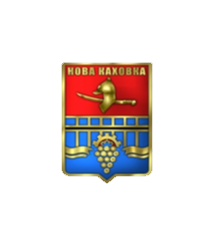 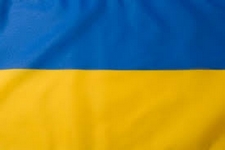 Очікувані результати:
С.2.1.«Сприяння створенню нових інвестиційних продуктів»:
- активовано роботу на пошук інвестиційних пропозицій;
- функціонує інвестиційний парк індустріальний;
- створено нові робочі місця
Термін реалізації: до 2029 року
С.2.2.«Ефективна система промоції»:
- територія Новокаховської міської ради є привабливою для ведення бізнесу та інвестування;
- продукція місцевих виробників відома як в Україні, так і закордоном та користується попитом;
- налагоджено міжнародні відносини;
- залучено додаткові фінансові ресурси
Термін реалізації: постійно
С.2.3.«Реалізація еко-проектів»:
- створено додаткові джерела альтернативної еко-енергетики;
- заохочення населення до вироблення електроенергії з альтернативних джерел енергії
Термін реалізації: постійно
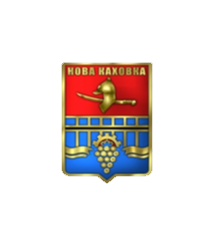 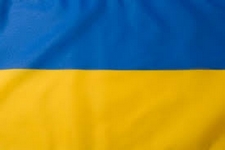 Напрям С.«Інфраструктура для розвитку 
бізнесу та туризму»
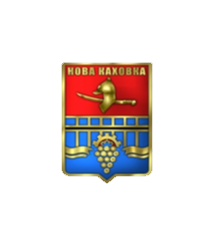 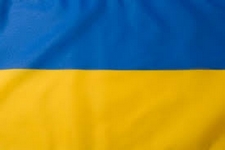 Очікувані результати:
С.3.1.«Розбудова інфраструктури для розвитку туризму»:
- збережено історико-культурну спадщину;
- збільшено чисельність внутрішнього та іноземного (в’їзного) туризму;
- збільшено обсяги надходжень від туристичної галузі до місцевого бюджету

С.3.2.«Створення зон покращення бізнесу»:
- впроваджено практику спільної діяльності міської влади та бізнесу для реалізації спільних проектів
Термін реалізації: до 2027 року
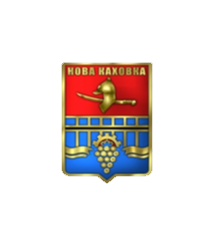 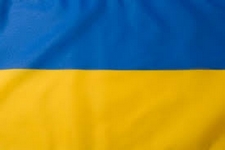 Портфель основних амбітних проектів за стратегічним напрямком С.«Інфраструктура для розвитку бізнесу та туризму»
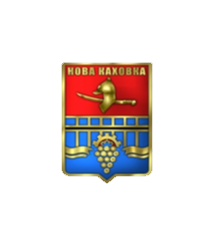 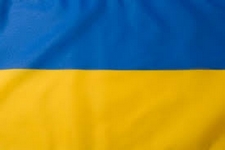 Управління впровадженням 
Стратегії розвитку Новокаховської міської ради
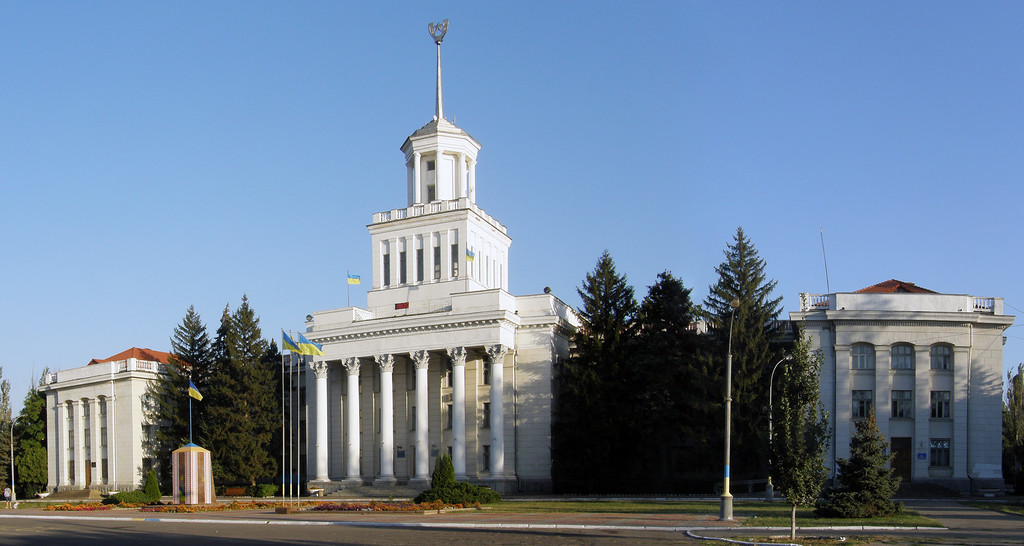 Дякую за увагу, 
співпрацю та взаєморозуміння!